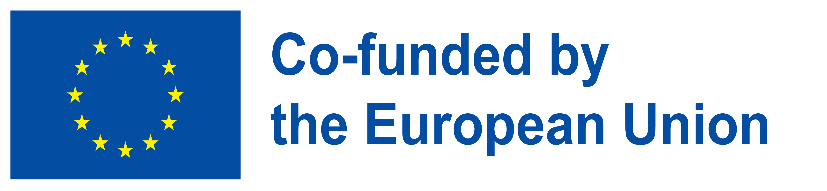 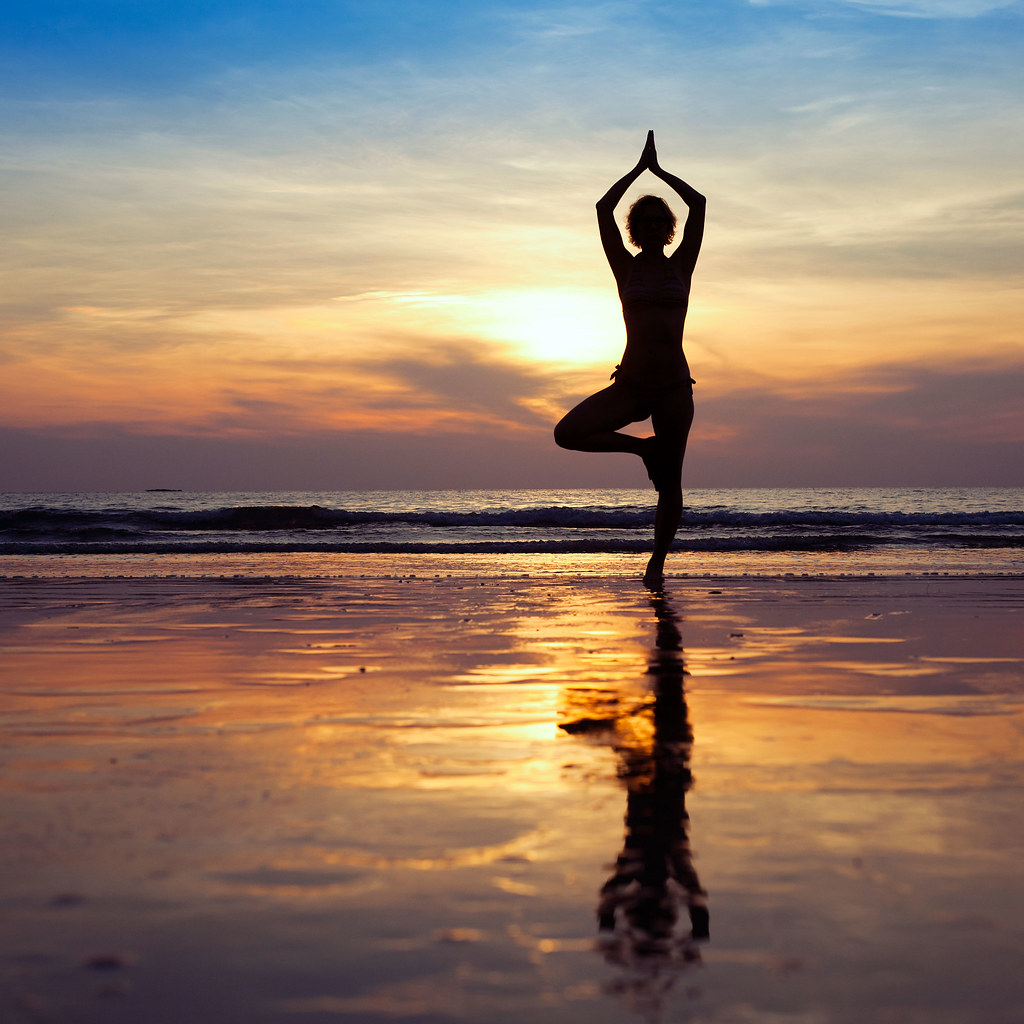 Digitales Wohlbefinden - Achtsames Navigieren in der digitalen Welt
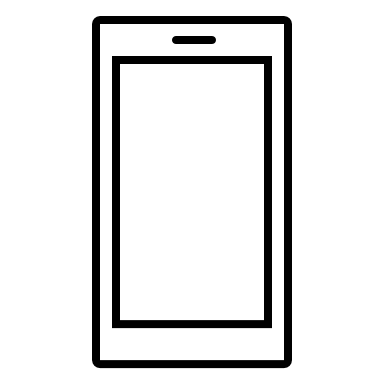 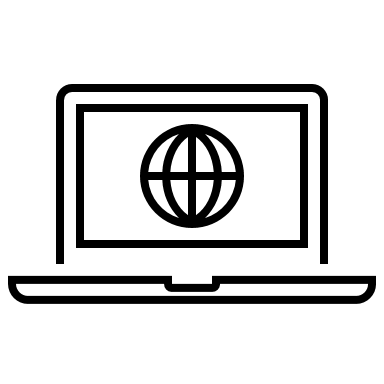 Aufbau digitaler Resilienz indem wir digitales Wohlbefinden und Sicherheit für alle zugänglich machen2022-2-SK01-KA220-ADU-000096888
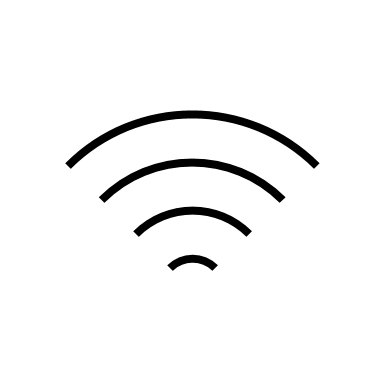 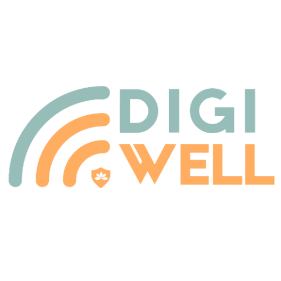 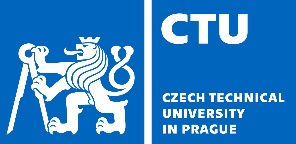 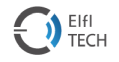 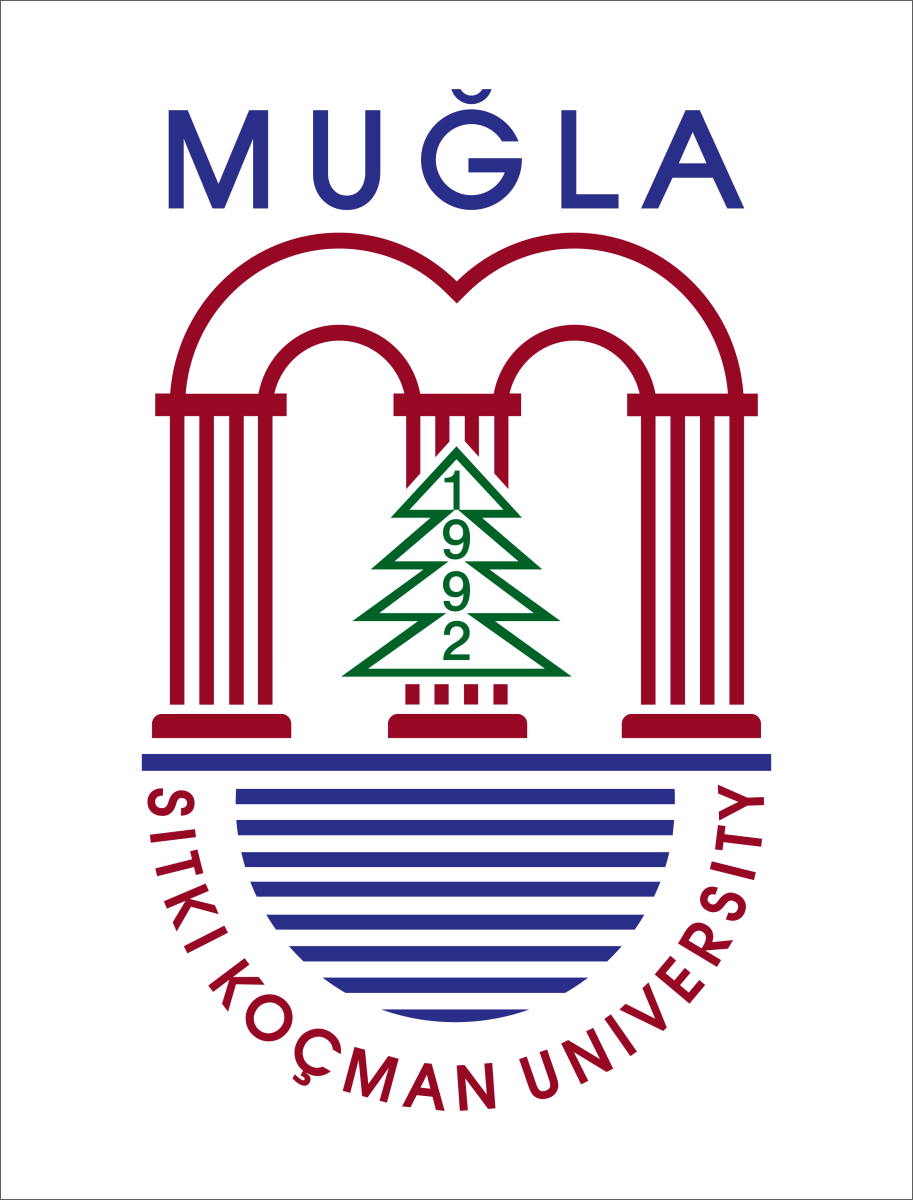 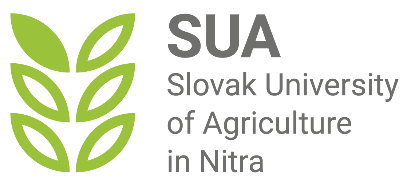 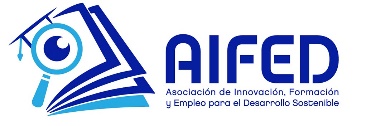 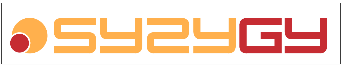 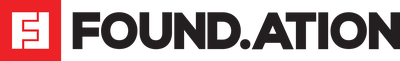 DIGITALES WOHLBEFINDEN: Achtsames Navigieren in der digitalen Welt
Wie lässt sich digitales Wohlbefinden konzeptualisieren?
Rahmen für digitales Wohlbefinden 
NUS-CTIC und das DQ-Institut arbeiteten gemeinsam an der Entwicklung eines nationalen Rahmens und von Bewertungsinstrumenten für digitales Wohlbefinden. Sie identifizierten entscheidende Dimensionen und orientierten sich an globalen Standards, wie den DQ Global Standards. Ziel dieser Zusammenarbeit war es, einen strukturierten Ansatz für das Verständnis und die Förderung des digitalen Wohlbefindens zu entwickeln.
Die neun Dimensionen des digitalen Wohlbefindens umfassen wichtige Aspekte für ein erfolgreiches Leben in der digitalen Welt. Dazu gehören der Umgang mit der Online-Sicherheit, die Wahrung von Rechten, effektive Kommunikation, emotionale Intelligenz, die Förderung von Kreativität, die Erhaltung der Gesundheit, informierte Konsumentscheidungen, die Verfolgung von Karrierechancen und die Beteiligung an Aktivismus.
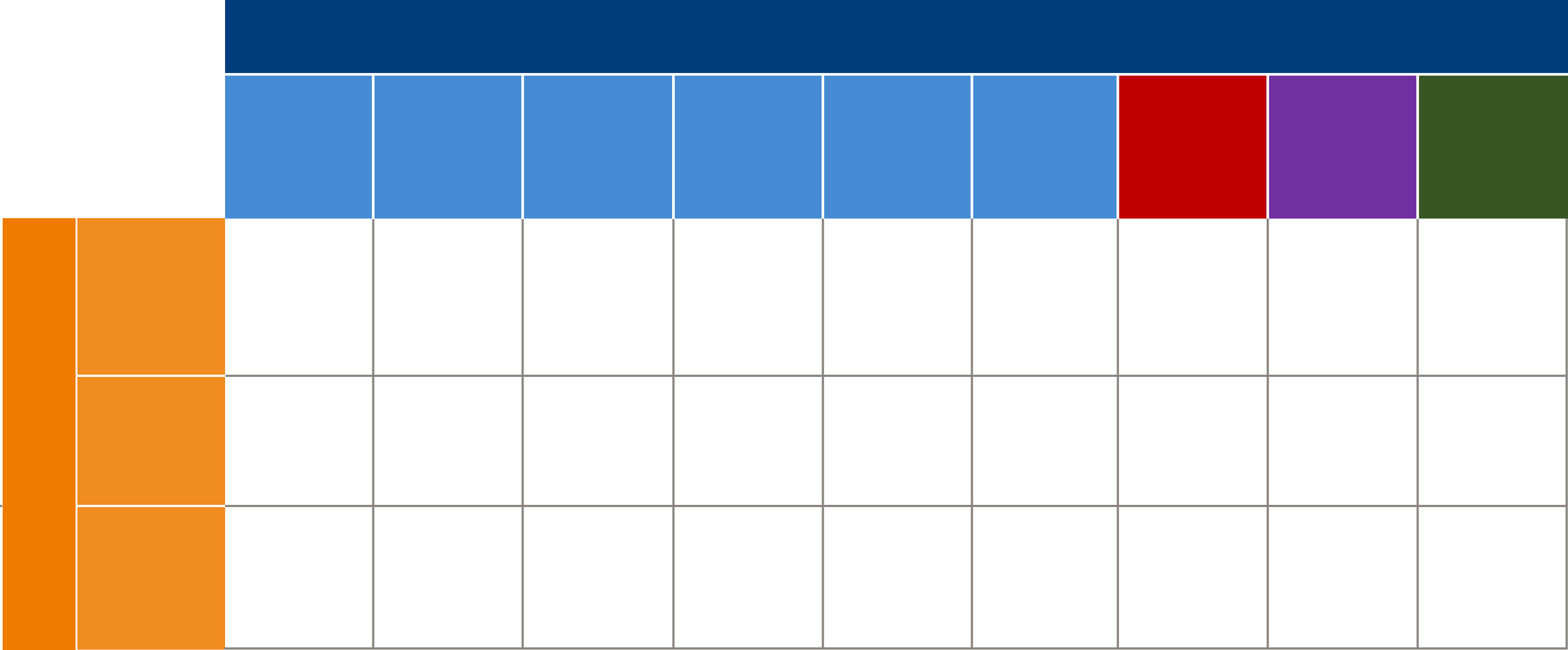 Digitales Wohlbefinden
Rahmen für digitales Wohlbefinden
Digitale emotionale Intelligenz
Digital Digital
Beschäftigung & Aktivismus/Bürgerschaftliches Unternehmertum Beteiligung
Digitale Sicherheit Digitale Rechte & Digitales
& Sicherheit Verantwortlichkeiten Kommunikation
Digitale Kreativität Digitale Gesundheit
       & Selbstfürsorge
Digitales Konsumverhalten
Rechte und Verantwortlichkeiten
Online
Verbrauchersensibilisierung und -kompetenz
Sichere Nutzung
Kommunikativ
Alphabetisierung
Kreative Kompetenz und Ausdrucksfähigkeit
Digitale politische Alphabetisierung
Emotionale Kompetenz
e-Gesundheitskompetenz
Digitale Fertigkeiten
Produktive Fertigkeiten
Erstellung von Inhalten Selbstfürsorge und und Bewertung Reputation
Autonomie und Datenverwaltung
Digitale politische Identität
Sicheres Identitätsmanagement
Partizipation und Identitätsbildung
Verantwortungsvolle Netizen-Identität
Karriere-Identität
Digitale Identität
Einfühlungsvermögen
Digitale Befähigung und Handlungsfähigkeit
Solitäres und Beziehungsmanagement
Sicherer digitaler Online-Fußabdruck Beteiligungsmanagement
Kollaboration und
Kommunikation
Digitale Kreativität und Innovation
Digitaler politischer Aktivismus
Verbraucherrechte und -kompetenzen
Innovation und Unternehmertum
Gesundheitswesen und soziales Wohlergehen
Die Wechselbeziehungen zwischen den Dimensionen und Komponenten helfen bei der Identifizierung von Kompetenzen wie sichere Nutzung, kommunikative Kompetenz, emotionale Kompetenz, kreative Kompetenz und Ausdrucksfähigkeit, E-Health-Kompetenz, Verbraucherbewusstsein und -kompetenz, Produktivitätsfähigkeiten, digitale politische Kompetenz, sicheres Identitätsmanagement, verantwortungsvolle Netizen-Identität, Beteiligung und Identitätsbildung, Empathie, Erstellung und Bewertung von Inhalten, Selbstfürsorge und Reputation, Autonomie und Datenmanagement, berufliche Identität, digitale politische Identität, sichere Online-Teilnahme, Verwaltung des digitalen Fußabdrucks, Zusammenarbeit und Kommunikation, Einzelgänger- und Beziehungsmanagement, digitale Kreativität und Innovation, Gesundheitsfürsorge und soziales Wohlergehen, Verbraucherrechte und -kompetenzen, Innovation und Unternehmertum sowie digitaler politischer Aktivismus. 
Diese Kompetenzen umfassen verschiedene Aspekte des digitalen Wohlbefindens und der digitalen Bürgerschaft, die von Sicherheit und Kommunikation bis hin zu Kreativität, Unternehmergeist und politischem Engagement reichen.
Rahmen für digitales Wohlbefinden
Sync (Eine Initiative zum digitalen Wohlbefinden)
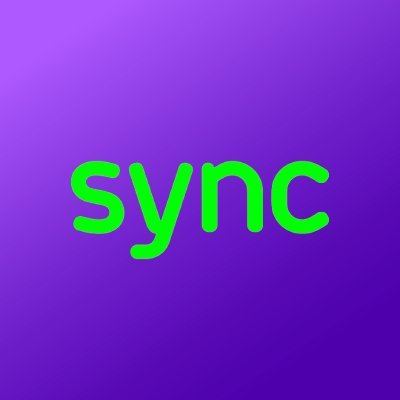 Sync
Sync will das Bewusstsein schärfen, indem es forschungsbasierte Erkenntnisse in leicht zugängliche Materialien und Werkzeuge umwandelt, um die tiefgreifenden Auswirkungen der Technologie auf unser tägliches Leben zu beleuchten. Mit der Vision, eine Welt zu fördern, in der der Einzelne die Kontrolle über seine digitalen Erfahrungen ausübt, versucht die Initiative, die Kluft zwischen wissenschaftlichem Wissen und praktischem Verständnis zu überbrücken und die Menschen in die Lage zu versetzen, sich in der digitalen Welt selbstbewusst und eigenständig zu bewegen.
Sync (Eine Initiative zum digitalen Wohlbefinden)
Durch gründliche Forschung, informative Programme und globale Zusammenarbeit strebt Sync danach: 
Befähigung des Einzelnen, seine digitalen Gewohnheiten selbst in die Hand zu nehmen. 
Förderung des kulturübergreifenden Wissensaustauschs über digitales Wohlbefinden. 
Eintreten für einen verantwortungsvollen Technologiekonsum in der ganzen Welt.
Erkunden Sie die neuesten Forschungsergebnisse über die Auswirkungen der Technologie auf verschiedene Aspekte unseres Lebens. 
Entdecken Sie Bildungsprogramme und Ressourcen, die Ihnen helfen sollen, gesunde digitale Gewohnheiten zu entwickeln. 
Schließen Sie sich einer globalen Gemeinschaft von Einzelpersonen und Organisationen an, die sich für die Förderung des digitalen Wohlbefindens einsetzen.
Leitfaden für digitales Wohlbefinden von techtimeout
Im heutigen schnelllebigen digitalen Zeitalter werden die Auswirkungen der Technologie auf das Wohlbefinden am Arbeitsplatz immer deutlicher. 
Haben Sie schon einmal darüber nachgedacht, wie Ihr Arbeitsplatz von dieser Dynamik beeinflusst wird? 
Sind Sie sich der möglichen negativen Auswirkungen der Technologienutzung auf Ihre Mitarbeiter bewusst? 
Angesichts der Tatsache, dass moderne Geräte die Grenzen zwischen Arbeit und Privatleben verschwimmen lassen, ist es wichtig, sich proaktiv mit diesen Fragen auseinanderzusetzen. Wenn Sie sich bei diesen Fragen unsicher sind, dann hilft Ihnen der umfassende Leitfaden zum digitalen Wohlbefinden Ihnen zur Seite.
Digitales Wohlbefinden (Ein Leitfaden zu den Vorteilen einer besseren Beziehung zur Technologie für Ihr Team und Ihr Unternehmen).
Digitales Wohlbefinden (Ein Leitfaden zu den Vorteilen einer besseren Beziehung zur Technologie für Ihr Team und Ihr Unternehmen).
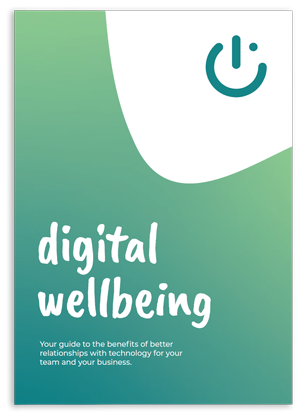 Leitfaden für digitales Wohlbefinden von techtimeout
Diese kostenlose Ressource bietet wertvolle Einblicke in das Verständnis des digitalen Wohlbefindens, Strategien zur positiven Beeinflussung der Beziehung Ihres Teams zur Technologie und die greifbaren Vorteile, die dies für Ihr Unternehmen bringen kann. 
Außerdem werden die Risiken aufgezeigt, die mit der Vernachlässigung des digitalen Wohlbefindens am Arbeitsplatz verbunden sind. Und wenn Sie weitere Unterstützung benötigen, steht Ihnen das techtimeout-Team gerne zur Verfügung, um Sie durch maßgeschneiderte Lösungen zur Förderung eines besseren digitalen Wohlbefindens in Ihrem Unternehmen zu führen. Versetzen Sie sich und Ihren Arbeitsplatz in die Lage, die digitale Landschaft effektiv zu navigieren und das Wohlbefinden Ihres Teams in den Vordergrund zu stellen.
Projekt für Ausbilder für digitales Wohlbefinden
Das Projekt "Digital Wellbeing Educators" an der Universität Lancaster zielt darauf ab, das Verständnis der Pädagogen für die Risiken im Zusammenhang mit digitalen und sozialen Medien zu verbessern. Das Projekt entwickelt auch Ressourcen, die effektive pädagogische Strategien für die Vermittlung digitaler Kompetenzen im Sinne des digitalen Wohlbefindens fördern.
Das Projekt "Digital Wellbeing Educators", das an der Universität Lancaster durchgeführt wird, ist eine bahnbrechende Initiative zur Verbesserung des digitalen Wohlbefindens im Bildungssektor. 
Dieses vom ERASMUS+ Programm der Europäischen Union finanzierte Projekt konzentriert sich auf die Entwicklung der Fähigkeiten von Pädagogen, digitales Wohlergehen in ihre Unterrichtspraxis zu integrieren. 
Es identifiziert und präsentiert innovative Bildungspraktiken, bietet Schulungen an, um das Verständnis von Pädagogen für digitale Risiken zu verbessern, und entwickelt Ressourcen, die die Vermittlung von digitalen Kompetenzen im Einklang mit den Grundsätzen des digitalen Wohlbefindens erleichtern. 
Dieser umfassende Ansatz verbessert nicht nur die Bildungserfahrung, sondern trägt auch wesentlich zum breiteren gesellschaftlichen Verständnis des digitalen Wohlbefindens bei. Weitere Informationen finden Sie auf der offiziellen Website des Projekts unter Digital Wellbeing Educators.
Pädagogen für digitales Wohlbefinden
McKinsey hat über den Einsatz digitaler Technologien zur Förderung der psychischen Gesundheit von Mitarbeitern berichtet und verschiedene digitale Lösungen wie präventive Chatbots und Resilienztrainingsprogramme vorgestellt. Diese Tools sind darauf zugeschnitten, Mitarbeitern bei der Stressbewältigung zu helfen und ihr allgemeines Wohlbefinden zu verbessern (McKinsey & Company).
Digitales Wohlbefinden am Arbeitsplatz (McKinsey & Unternehmen)
Die Google-Plattform "Digital Wellbeing Experiments" bietet eine Vielzahl von Tools, die den Nutzern helfen sollen, ihre digitalen und realen Erfahrungen in Einklang zu bringen. Dazu gehören Experimente wie "Paper Phone", das den Nutzern hilft, eine Pause von ihren digitalen Geräten einzulegen, und "Envelope", das darauf abzielt, das Smartphone auf ein einfaches Gerät zu reduzieren, um Ablenkungen zu vermeiden (Experimente mit Google).
Experimente zum digitalen Wohlbefinden von Google
Digitales Wohlbefinden als entscheidendes Element für eine gesunde und nachhaltige Leistung am Arbeitsplatz
Dieses Projekt konzentriert sich auf die Integration des digitalen Wohlbefindens als Kernaspekt der Erreichung von Exzellenz am Arbeitsplatz und fördert sowohl die körperliche als auch die geistige Gesundheit. 
Es ist auf Ausbilder in der beruflichen Aus- und Weiterbildung (VET), Pädagogen und Manager zugeschnitten und bietet Ressourcen wie einen speziellen Lehrplan, ein Ausbilderhandbuch und ein Profil für Manager des digitalen Wohlbefindens. 
Die Initiative umfasst die Entwicklung eines Qualifikationsmodells und eines Schulungskurses für Ausbilder in der beruflichen Bildung sowie ein umfassendes Projektmanagement und Verbreitungsmaßnahmen zur Förderung eines gesünderen Arbeitsumfelds durch digitale Praktiken. 
Weitere Einzelheiten sind auf der offiziellen Website zu finden.
Willkommen bei der Google-Plattform für digitales Wohlbefinden, einer umfassenden Reihe von Tools und Funktionen, die Nutzern dabei helfen sollen, ein gesünderes Verhältnis zur Technologie zu entwickeln.
Das Hauptziel der Plattform ist es, die Nutzer zu befähigen, ihr digitales Verhalten zu verstehen und zu regulieren und dadurch ihr allgemeines Wohlbefinden zu verbessern.
Es ist von entscheidender Bedeutung, die Bedeutung der Überwachung der Bildschirmzeit und des Umgangs mit digitalen Gewohnheiten anzuerkennen, um mögliche negative Auswirkungen auf die psychische Gesundheit und die Produktivität abzuschwächen.
Google-Plattform für digitales Wohlbefinden
Funktionen der Google-Plattform für digitales Wohlbefinden
Schauen wir uns die wichtigsten Funktionen an, die das digitale Wohlbefinden fördern sollen:
Verfolgung der Bildschirmzeit: Gewinnen Sie Einblicke in das Nutzungsverhalten, indem Sie die mit Apps und Websites verbrachte Zeit überwachen.
App Timer: Ermutigen Sie zu einer achtsamen Nutzung, indem Sie Zeitlimits für bestimmte Apps festlegen, um eine übermäßige Bildschirmnutzung zu verhindern.
Fokus-Modus: Verbessern Sie die Konzentration, indem Sie ablenkende Apps während wichtiger Aufgaben oder Aktivitäten vorübergehend pausieren lassen.
Abschalten: Fördern Sie eine bessere Schlafhygiene, indem Sie vor dem Zubettgehen eine Reduzierung der Bildschirmzeit einplanen.
Diese Funktionen ermöglichen es den Nutzern, die Kontrolle über ihre digitalen Erfahrungen zurückzugewinnen und gesündere Gewohnheiten zu entwickeln.
So verwenden Sie Google Digital Well-being
Hier finden Sie eine Schritt-für-Schritt-Anleitung zur effektiven Nutzung der Plattform:
Greifen Sie in den Geräteeinstellungen oder über die spezielle App auf Digital Well-being zu.
Erforschen Sie Screen Time Insights, um die digitalen Nutzungsgewohnheiten umfassend zu verstehen.
Legen Sie Grenzen fest, indem Sie mit App Timer Grenzen für Apps setzen.
Steigern Sie Ihre Produktivität, indem Sie den Focus Mode während der Arbeit oder beim Lernen aktivieren.
Verbessern Sie die Schlafqualität, indem Sie Wind Down einplanen, um eine entspannende Schlafroutine zu schaffen.
Es wird empfohlen, die Daten zum digitalen Wohlbefinden regelmäßig zu überprüfen und die Einstellungen anzupassen, um die individuellen Ziele zu unterstützen.
Andere Anwendungen für digitales Wohlbefinden
Lassen Sie uns weitere Anwendungen für das digitale Wohlbefinden erkunden:
Apples Bildschirmzeit: Bietet ähnliche Funktionen für iOS-Nutzer zur Überwachung und Verwaltung der Bildschirmzeit.
Wald: Fördert die Konzentration und Produktivität, indem es die Nutzer dafür belohnt, dass sie ihr Handy während bestimmter Zeiträume nicht benutzen.
Konzentriert bleiben: Hilft Nutzern, ablenkende Websites und Apps zu bestimmten Zeiten zu blockieren, um die Konzentration aufrechtzuerhalten.
Diese Anwendungen bieten alternative Ansätze, um gesunde digitale Gewohnheiten zu fördern und Ablenkungen zu reduzieren.
Achtsamkeits-Apps
Achtsamkeits-Apps spielen eine wichtige Rolle bei der Förderung des digitalen Wohlbefindens und der Stressbewältigung:
Headspace: Bietet geführte Meditationen, Achtsamkeitsübungen und Schlafhilfen zur Förderung des geistigen Wohlbefindens.
Beruhigen: Bietet Entspannungstechniken, Schlafgeschichten und Meditationssitzungen zur Linderung von Ängsten und zur Verbesserung der Schlafqualität.
Insight Timer: Bietet eine vielfältige Bibliothek von geführten Meditationen, Vorträgen und Musiktiteln für Achtsamkeitsübungen und Stressabbau.
Die Einbeziehung von Achtsamkeitspraktiken in die tägliche Routine kann inmitten digitaler Ablenkungen ein größeres Gefühl der Ruhe fördern.
Digitale Detox-Herausforderungen
Digitale Entgiftungsherausforderungen bieten einen proaktiven Ansatz für das Management des digitalen Wohlbefindens:
Die Teilnehmer trennen sich vorübergehend von digitalen Geräten und Online-Aktivitäten.
Offline-Aktivitäten, wie z. B. Zeit in der Natur zu verbringen oder von Angesicht zu Angesicht zu kommunizieren, werden gefördert.
Diese Herausforderungen erleichtern das Nachdenken über digitale Gewohnheiten und ihre Auswirkungen auf das allgemeine Wohlbefinden.
Zu den Vorteilen gehören mehr Achtsamkeit, weniger Bildschirmzeit und ein gesünderes Verhältnis zur Technologie.
Personalisierte Strategien für das Wohlbefinden
Maßgeschneiderte Strategien für das Wohlbefinden sind für individuelle Bedürfnisse und Vorlieben von größter Bedeutung:
Die Nutzer werden ermutigt, mit verschiedenen Tools und Verfahren zu experimentieren, um herauszufinden, was für sie am besten funktioniert.
Berücksichtigen Sie bei der Auswahl und Umsetzung von Strategien Lebensstil, Ziele und persönliche Vorlieben.
Regelmäßige Selbstreflexion und Anpassung sind entscheidend, um die Nachhaltigkeit und Wirksamkeit digitaler Wohlfühlpraktiken zu gewährleisten.
Die Befähigung liegt in der aktiven Gestaltung digitaler Erfahrungen, die das Wohlbefinden in einer vernetzten Welt in den Vordergrund stellen.
Lassen Sie uns abschließend noch einmal die wichtigsten Erkenntnisse aus unserer Untersuchung des digitalen Wohlbefindens zusammenfassen:
Digitales Wohlbefinden umfasst Praktiken und Tools, die ein gesünderes Verhältnis zur Technologie fördern sollen.
Zu den wirksamen Strategien gehören die Überwachung der Bildschirmzeit, der Umgang mit digitalen Gewohnheiten, Achtsamkeitsübungen und die Teilnahme an digitalen Entgiftungsaktionen.
Die Nutzer werden ermutigt, eine Vielzahl von Ressourcen zu erkunden und zu nutzen, um ihre Ziele in Bezug auf ihr Wohlbefinden zu unterstützen und ihre Lebensqualität insgesamt zu verbessern.
Die Priorisierung des digitalen Wohlbefindens ist in der heutigen Landschaft von entscheidender Bedeutung, und die Befähigung der Nutzer, proaktive Schritte für eine gesündere Beziehung zur Technologie zu unternehmen, ist von größter Bedeutung.
Schluss-folgerung
Empfohlene Bücher, Artikel und Videos
Steigerung des Wohlbefindens am Arbeitsplatz | Digitale Wellness-Lösungen (digitalwellnessinstitute.com)
Tipps zur Kontrolle Ihrer Technologienutzung - Center for Humane Technology
Diese Organisationen konzentrieren sich auf die Förderung gesunder digitaler Gewohnheiten, Achtsamkeit und Ausgeglichenheit in unserem zunehmend vernetzten Leben.
Denken Sie daran, Pausen zu machen, Achtsamkeit zu üben und ein gesundes Verhältnis zur Technologie zu pflegen! 🌟📚🌐
Organisationen
Quiz zur Selbsteinschätzung und digitales Wohlbefinden
In unserem von Technik geprägten Leben ist es wichtig, die eigenen digitalen Gewohnheiten zu reflektieren. Denken Sie über Ihre Bildschirmzeit, die Nutzung sozialer Medien und Ihr digitales Stressniveau nach. 
Erkennen Sie Muster. Greifen Sie während der Mahlzeiten nach Ihrem Telefon? 
Befähigen Sie sich selbst, bewusste Entscheidungen zu treffen: 
festgelegte Grenzwerte
achtsamer Umgang mit Technik
und priorisieren Sie digitale Entgiftungsmomente
 Kleine Veränderungen führen zu erheblichen Verbesserungen des Wohlbefindens. 🌟👍
Quiz zu Bildschirmzeitgewohnheiten:
Quiz zur Nutzung der sozialen Medien:
Quiz zum digitalen Stresslevel:
Berechnen Sie die Punktzahl für jedes Quiz,
Bewertung des Quiz über Bildschirmzeitgewohnheiten:
a) 1, b) 2, c) 3, d) 4, e) 5
a) 1, b) 2, c) 3, d) 4, e) 5
a) 1, b) 2, c) 3, d) 4, e) 5
a) 1, b) 2, c) 3, d) 4, e) 5
a) 5, b) 4, c) 3, d) 2, e) 1




Bewertung des Quiz zur Nutzung sozialer Medien:
a) 1, b) 2, c) 3, d) 4, e) 5
a) 1, b) 2, c) 3, d) 4, e) 5
a) 1, b) 2, c) 3, d) 4, e) 5
a) 5, b) 4, c) 3, d) 2, e) 1
a) 5, b) 4, c) 3, d) 2, e) 1




Digitale Stresslevel-Quizauswertung:
Antwort: Vergeben Sie Punkte auf einer Skala von 1 bis 10.
a) 1, b) 2, c) 3, d) 4, e) 5
a) 1, b) 2, c) 3, d) 4, e) 5
a) 1, b) 2, c) 3, d) 4, e) 5
a) 5, b) 4, c) 3, d) 2, e) 1
Ergebnisse des Quiz zu den Bildschirmzeitgewohnheiten:
Interpretation des Punktebereichs
5-8 Geringe Bildschirmzeit, ausgewogene Nutzung.
9-12 Mäßige Gewohnheiten in Bezug auf die Bildschirmnutzung, einige Bereiche mit Verbesserungspotenzial.
13-16 Erhöhte Gewohnheiten in Bezug auf die Bildschirmzeit, erwägen Sie, Grenzen zu setzen.
17-20 Starke Gewohnheiten in Bezug auf die Bildschirmnutzung, möglicherweise muss die Nutzung für das Wohlbefinden überdacht werden.

Ergebnisse des Quiz zur Social Media-Nutzung:
Interpretation des Punktebereichs
5-8 Gesunde Nutzung sozialer Medien, achtsames Engagement.
9-12 Mäßige Nutzung sozialer Medien, Vorsicht mit der verbrachten Zeit.
13-16 Erhöhte Nutzung sozialer Medien, erwägen Sie die Festlegung von Grenzen.
17-20 Hohe Nutzung sozialer Medien, potenziell negative Auswirkungen auf das Wohlbefinden.

Ergebnisse des Quiz zum digitalen Stresslevel:
Interpretation des Punktebereichs
5-8 Geringes digitales Stressniveau, gutes Management.
9-12 Mäßiges digitales Stressniveau, einige Bereiche mit Verbesserungspotenzial.
13-16 Erhöhte digitale Stresswerte, Strategien zur Stressbewältigung in Betracht ziehen.
17-20 Hoher digitaler Stresspegel, dringender Bedarf an Techniken zum Stressabbau.
Zusammen-fassung
Referenzen
Yue, A., Pang, N., & Mambra, S. (2021). Developing an indicator framework for digital wellbeing: Perspectives from digital citizenship (NUS-CTIC Working Paper Series No. 1).
Freie Lizenz 
 
Das hier im Rahmen des Projekts "Building Digital Resilience by Making Digital Wellbeing and Security Accessible to All 2022-2-SK01-KA220-ADU-000096888" entwickelte Produkt wurde mit Unterstützung der Europäischen Kommission entwickelt und gibt ausschließlich die Meinung des Autors wieder. Die Europäische Kommission ist nicht für den Inhalt der Dokumente verantwortlich. 
Die Veröffentlichung steht unter der Creative Commons Lizenz CC BY- NC SA.

 


Diese Lizenz erlaubt Ihnen, das Werk zu verbreiten, zu remixen, zu verbessern und darauf aufzubauen, jedoch nur nicht kommerziell. Bei der Verwendung des Werkes sowie von Auszügen daraus muss: 
müssen die Quelle und ein Link zur Lizenz angegeben werden, und eventuelle Änderungen müssen erwähnt werden. Die Urheberrechte verbleiben bei den Autoren der Dokumente. 
das Werk darf nicht zu kommerziellen Zwecken verwendet werden. 
Wenn Sie das Werk neu komponieren, konvertieren oder darauf aufbauen, müssen Ihre Beiträge unter derselben Lizenz wie das Original veröffentlicht werden.  
Haftungsausschluss:
Finanziert von der Europäischen Union. Die geäußerten Ansichten und Meinungen sind jedoch ausschließlich die des Autors/der Autoren und spiegeln nicht unbedingt die der Europäischen Union oder der Europäischen Exekutivagentur für Bildung und Kultur (EACEA) wider. Weder die Europäische Union noch die EACEA können für diese verantwortlich gemacht werden.